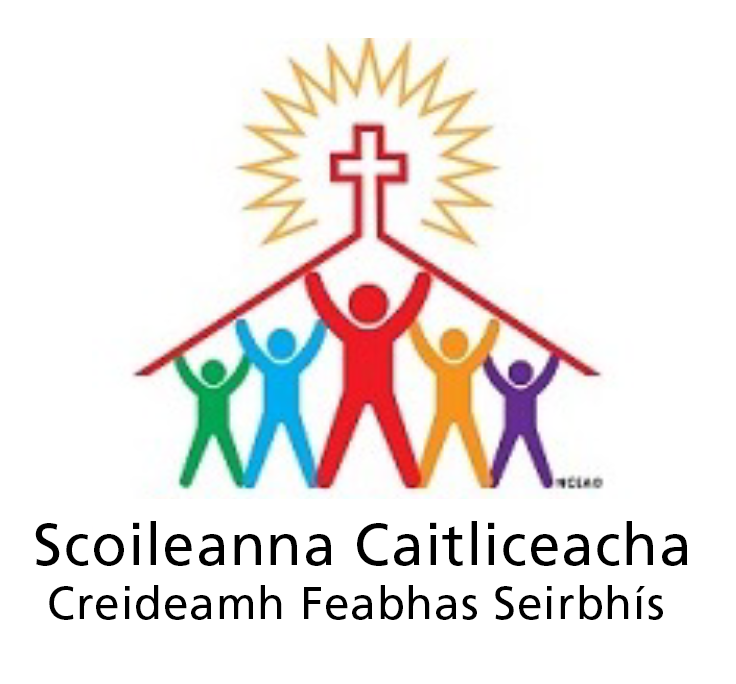 Seachtain na Scoileanna 
Caitliceacha 2023
Ag Siúl le Ceiliúradh le Chéile(Lá na Seantuismitheoirí)
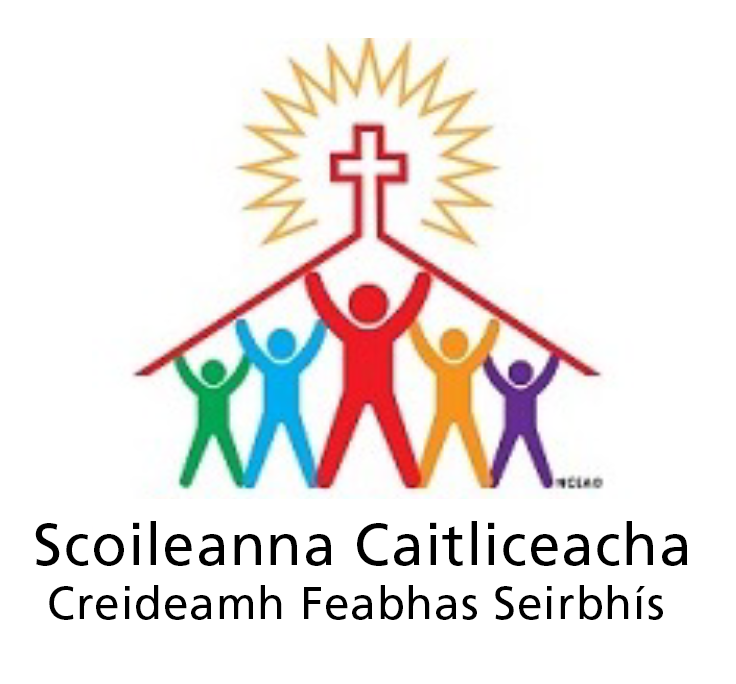 Conas is féidir linn a bheith in éineacht leis na seantuismitheoirí ar aistear an tsaoil?
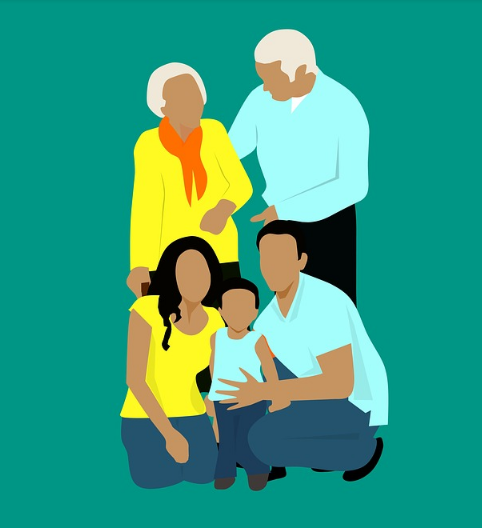 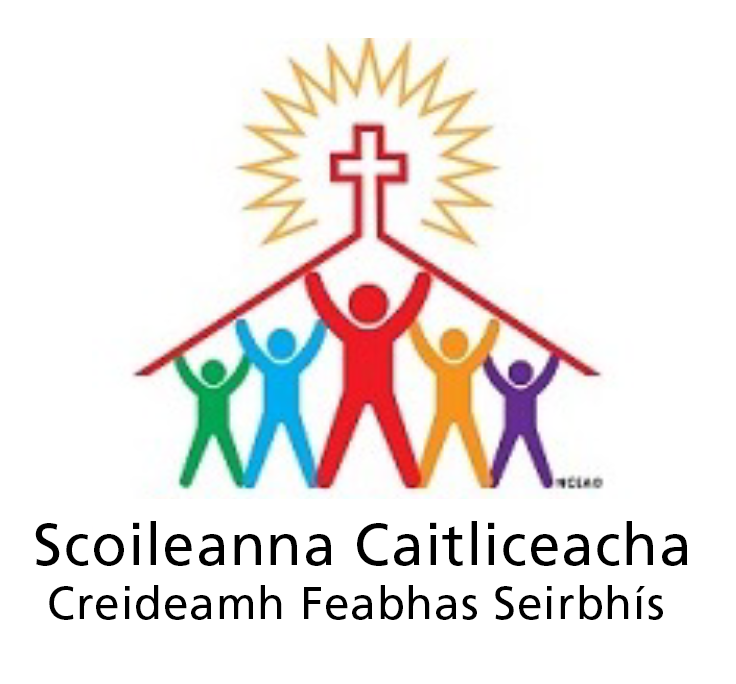 Cén fáth gur smaoineamh maith é, éisteacht leis na seantuismitheoirí agus leis na daoine aosta? ?
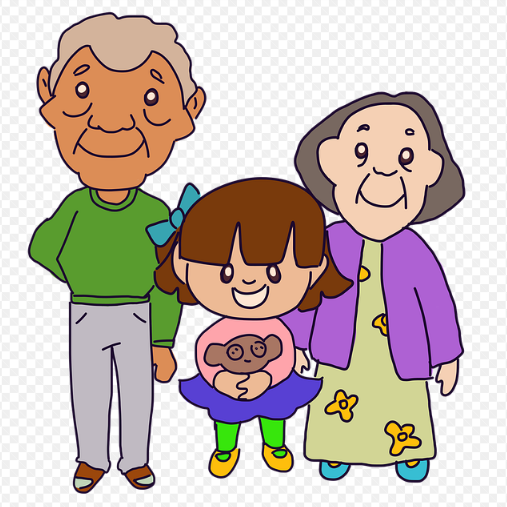 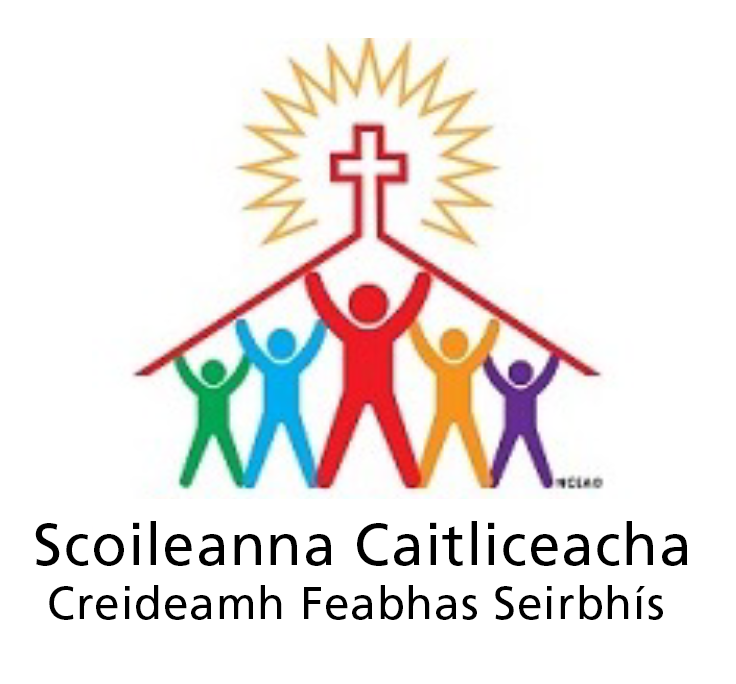 Cad iad na buntáistí a bhaineann le comhrá idir an t-aos óg agus na seantuismitheoirí?
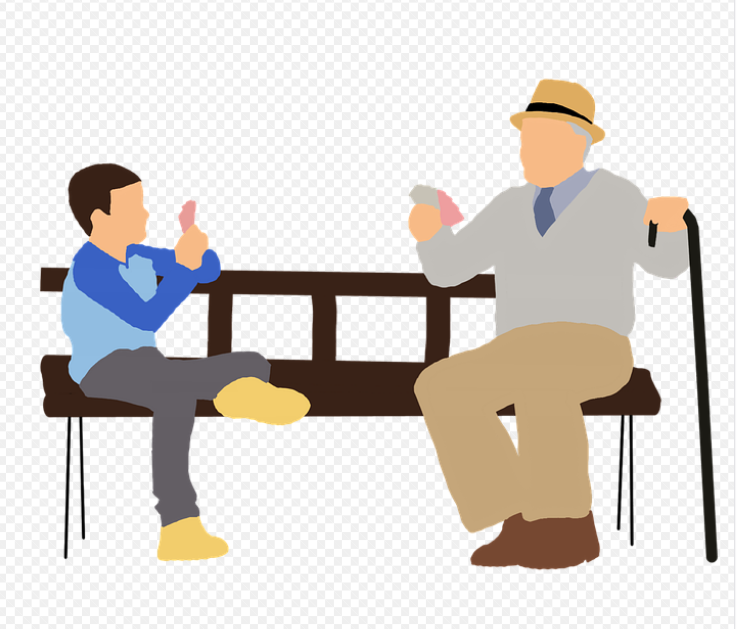 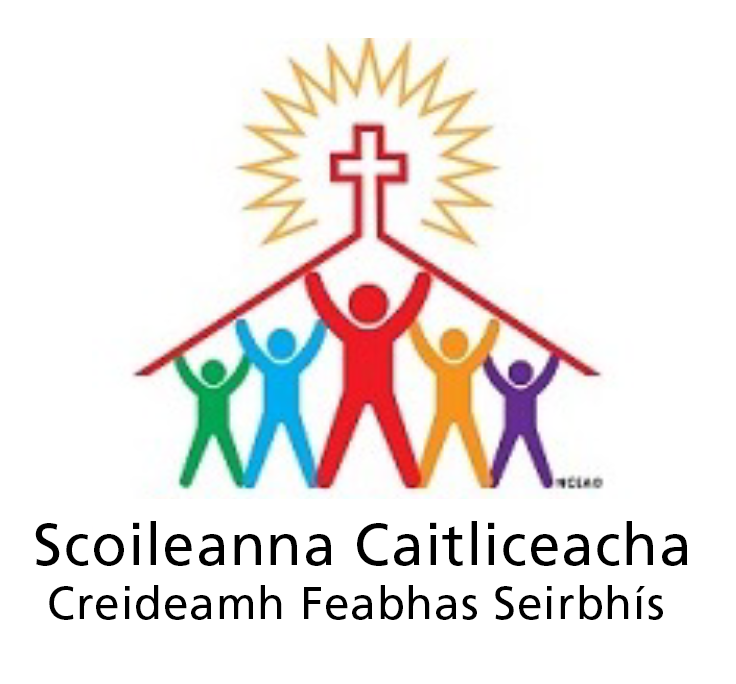 Conas is féidir linn a bheith cuimsitheach agus fáilte a chur roimh na seantuismitheoirí chuig ár ngníomhaíochtaí?
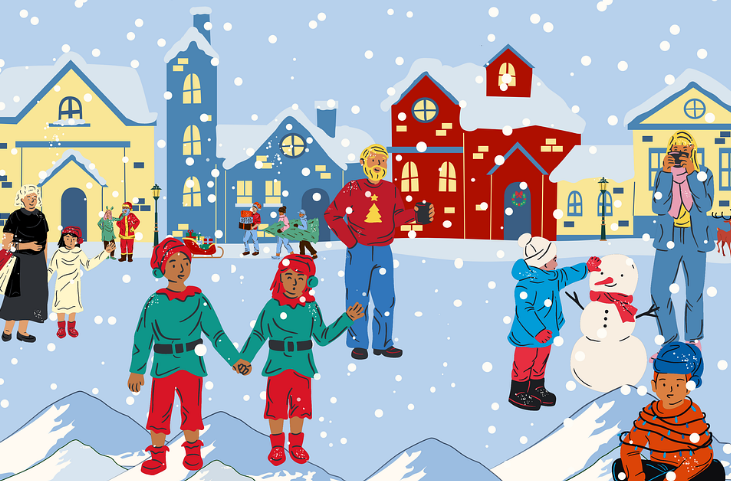 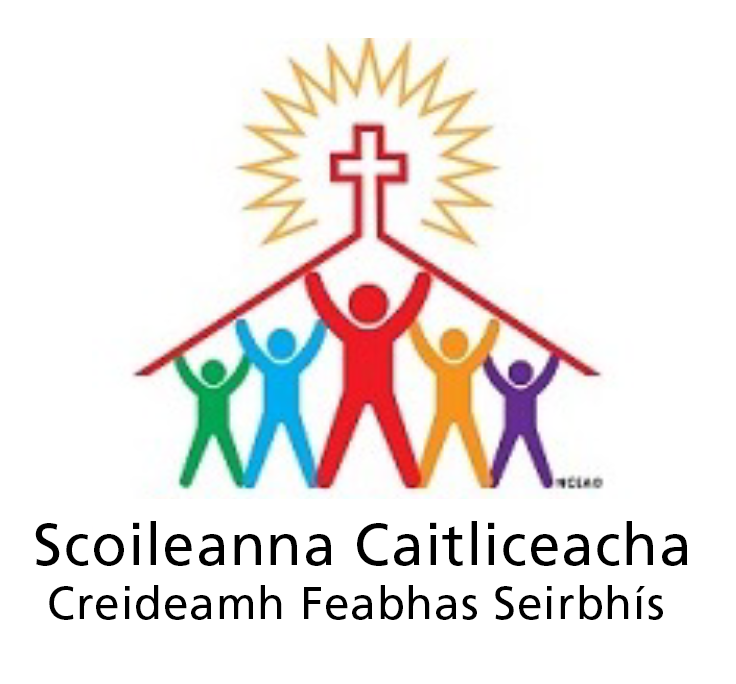 Cad iad na bealaí praiticiúla 
inar féidir linn tacú 
leis na seantuismitheoirí 
agus leis na daoine aosta?
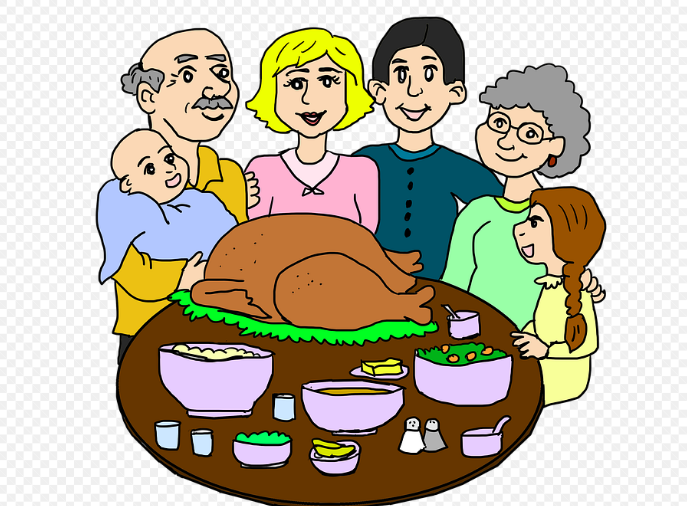 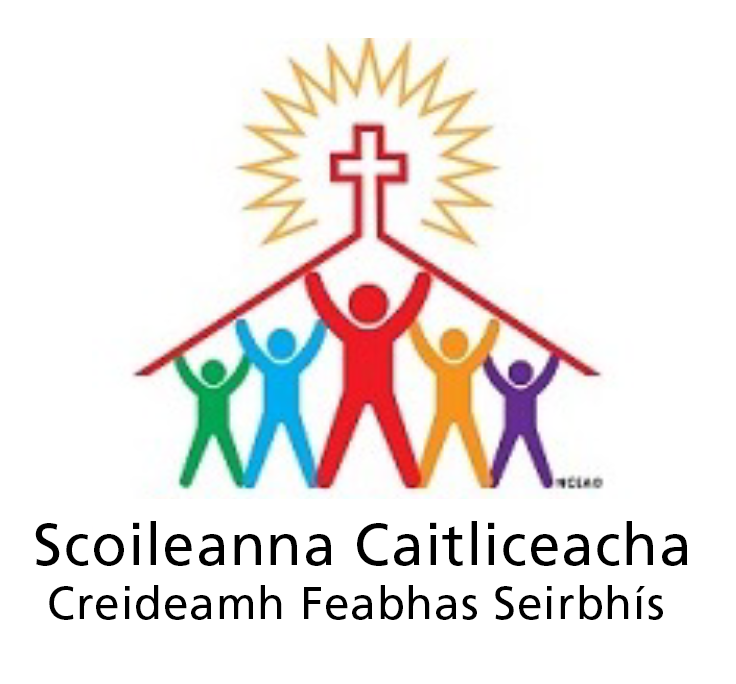 Conas mar is féidir linn 
grá Dé a léiriú 
i leith na seantuismitheoirí?
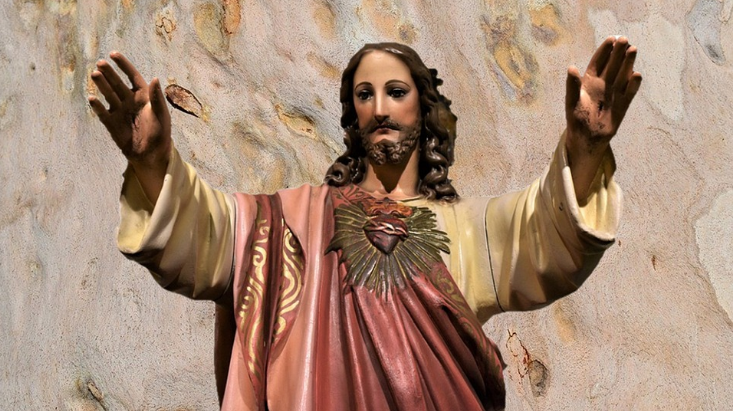